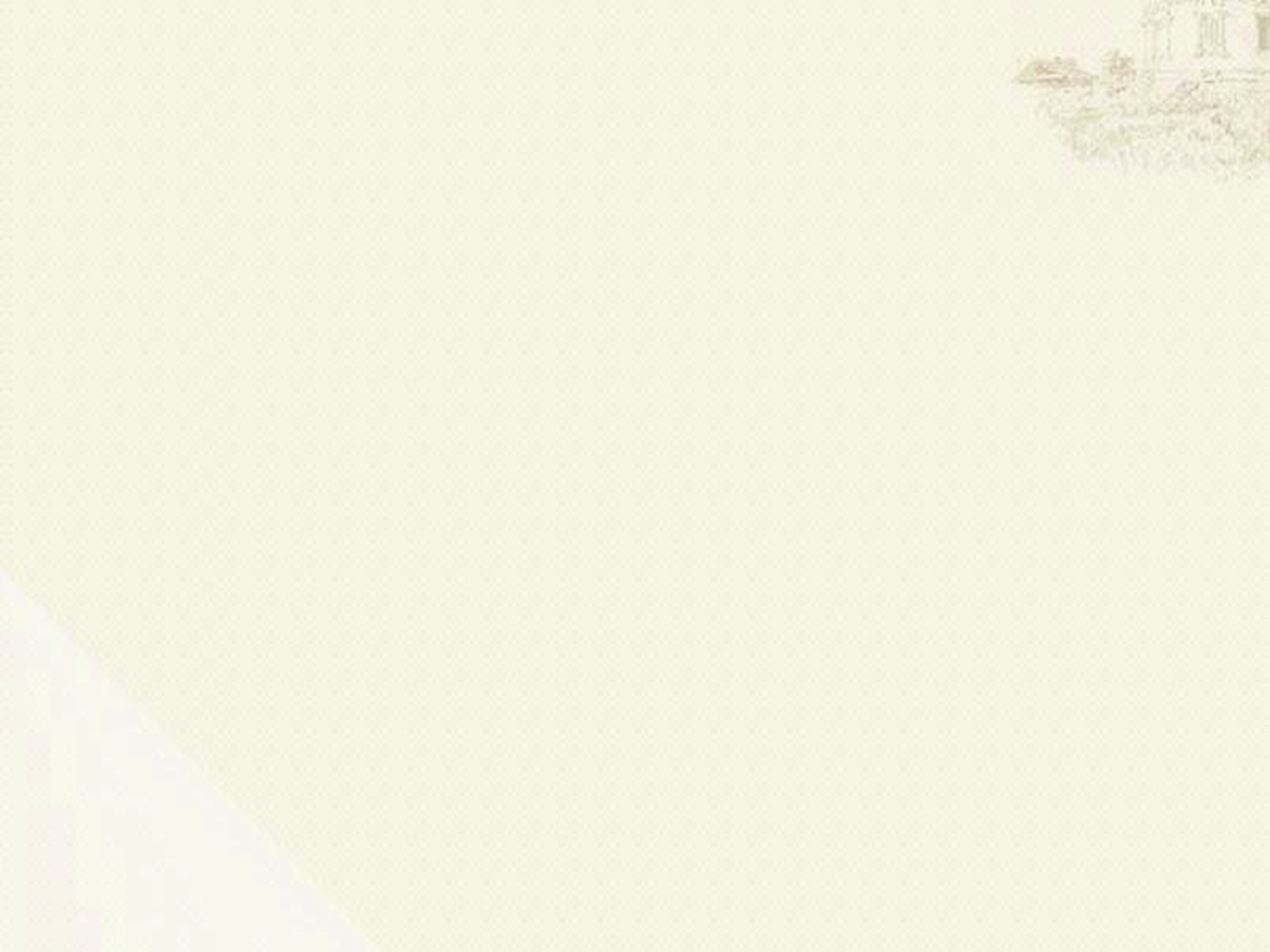 Тема урока
Книги, которые мы выбираем…
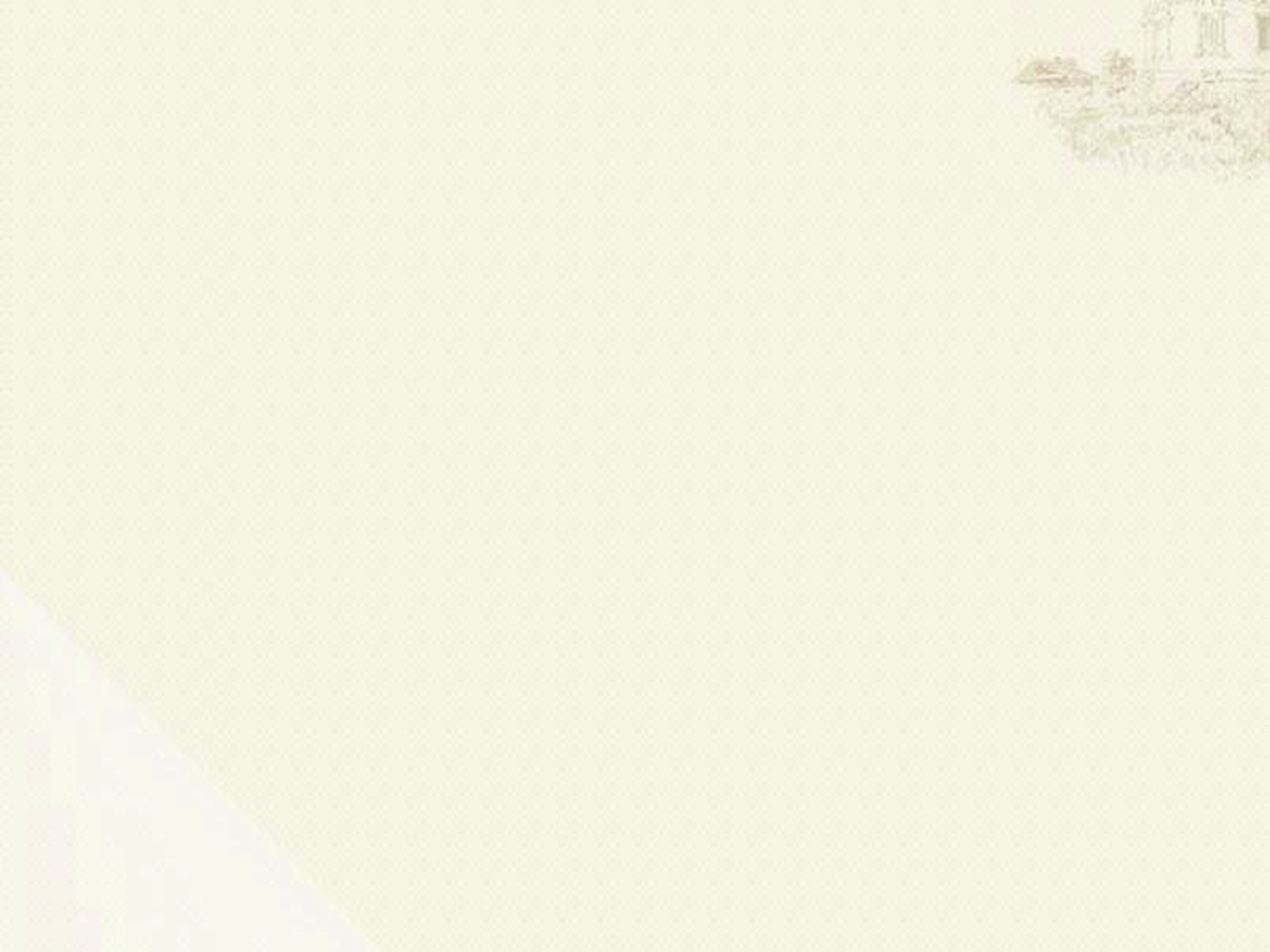 Визуальный
Большой энциклопедический словарь: 
ВИЗУАЛЬНЫЙ (от лат. visualis - зрительный) - видимый. Визуальные наблюдения - производимые невооруженным глазом или с помощью оптического прибора (напр., телескопа).
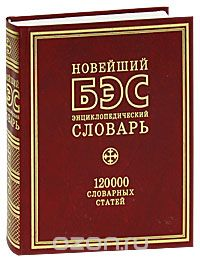 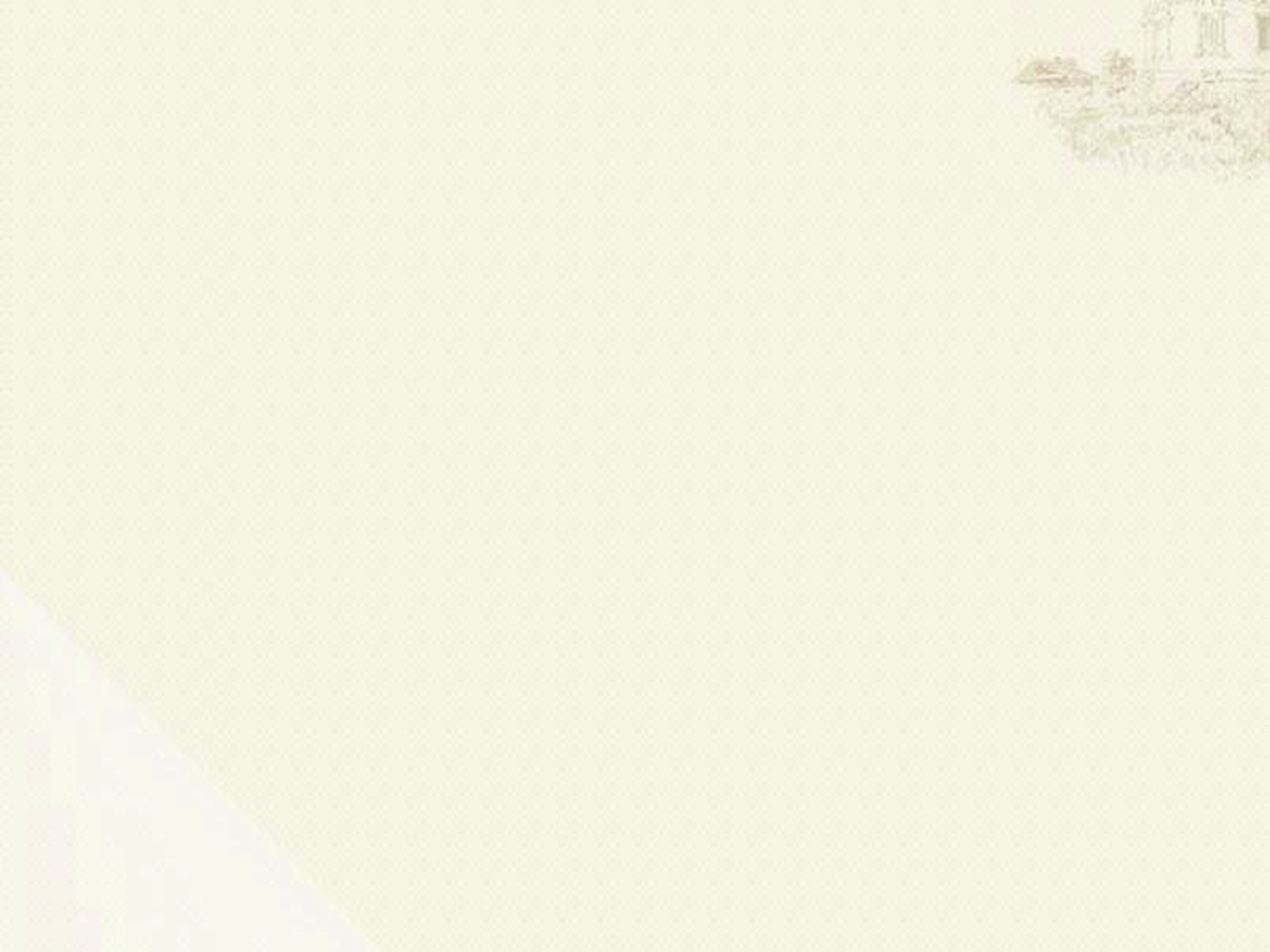 Буктрейлер
Book- книга
Тре́йлер (англ. Trailer, от trail «след»):
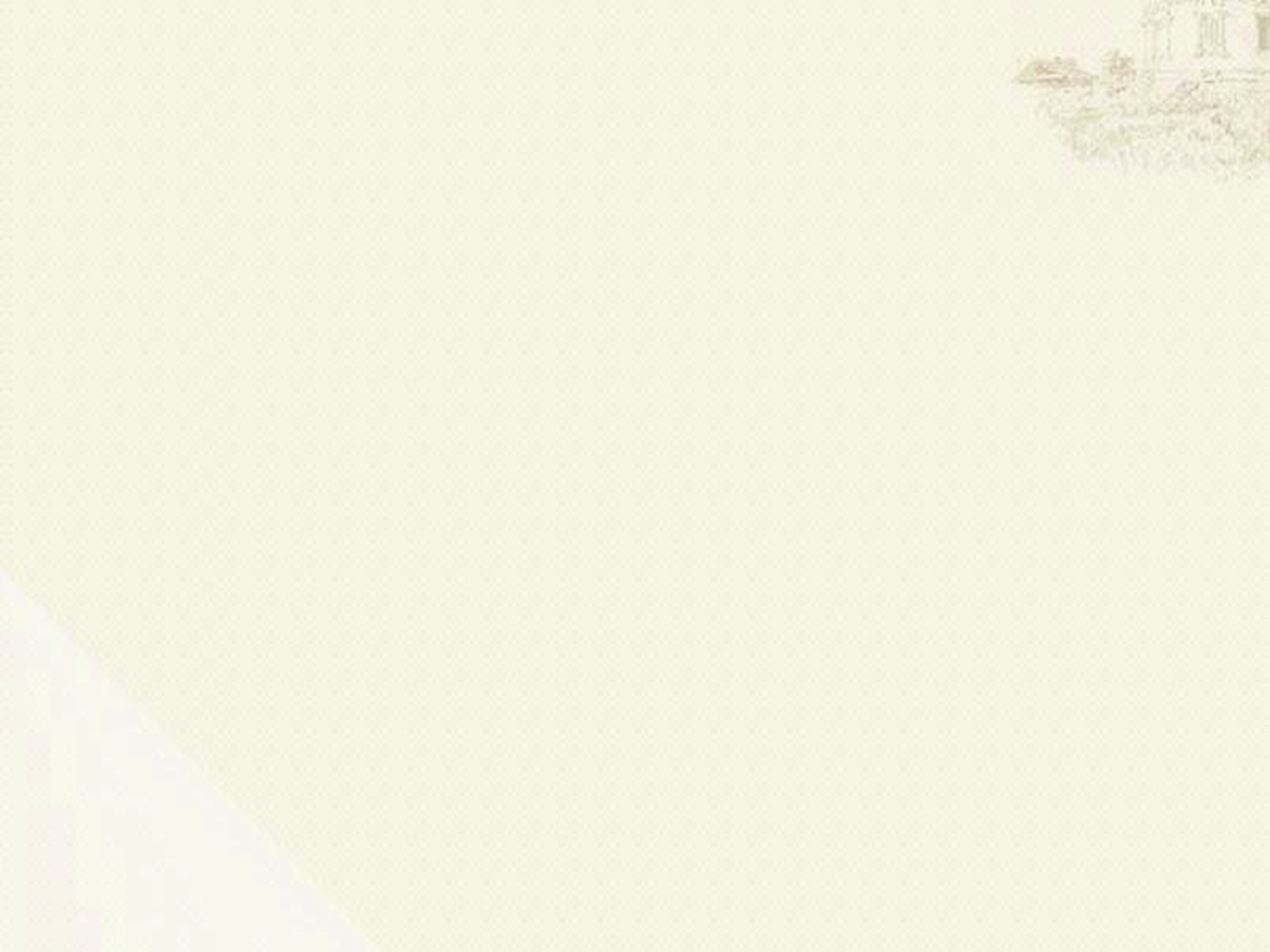 1. Трейлер (транспорт) — специальный прицеп или полуприцеп для перевозки крупных и тяжёлых неделимых грузов.
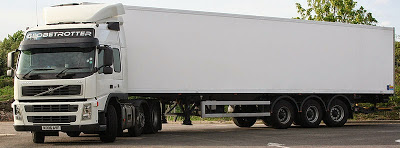 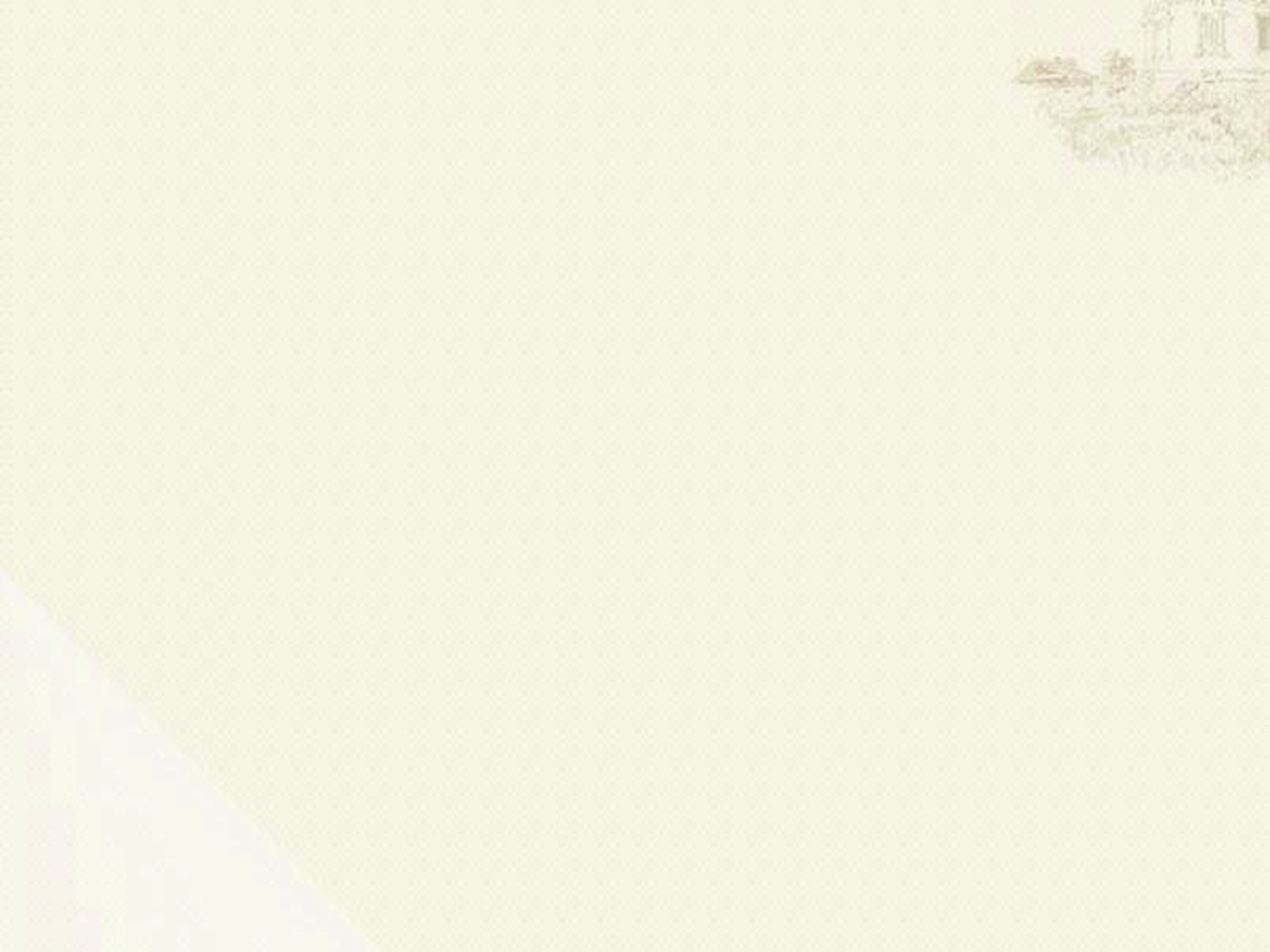 2. Трейлер (автодом) — жилой прицеп для семейных загородных поездок, для временного или постоянного проживания, заменяющего проживание в доме.
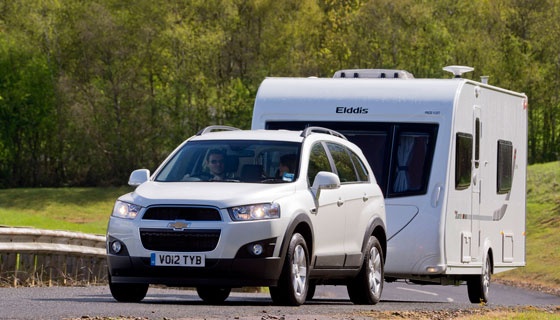 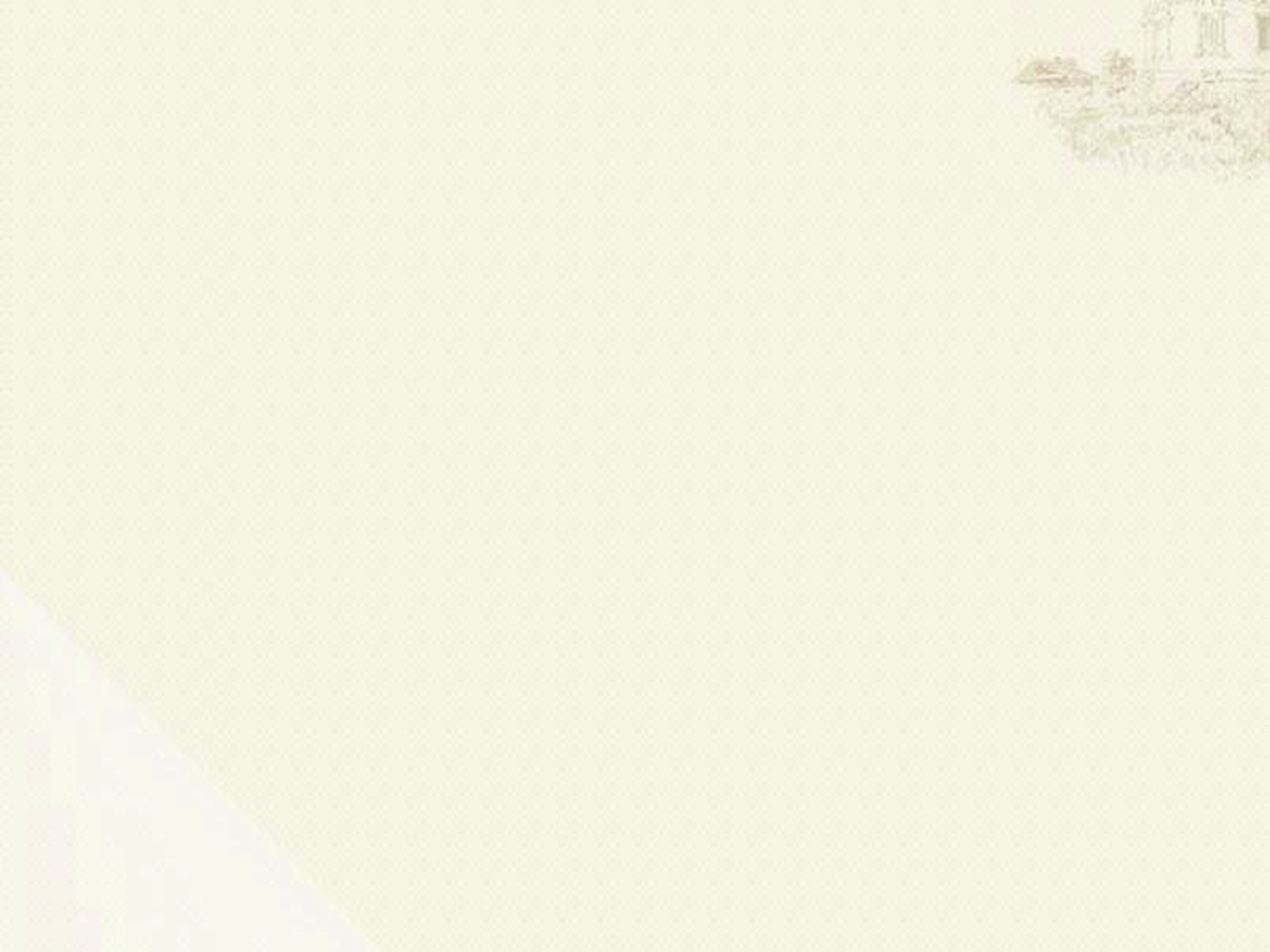 3. Трейлер (кинематограф) — небольшой видеоролик, используемый для анонсирования или рекламы фильма, или компьютерной/видео игры.
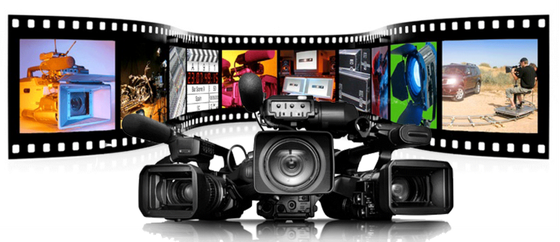 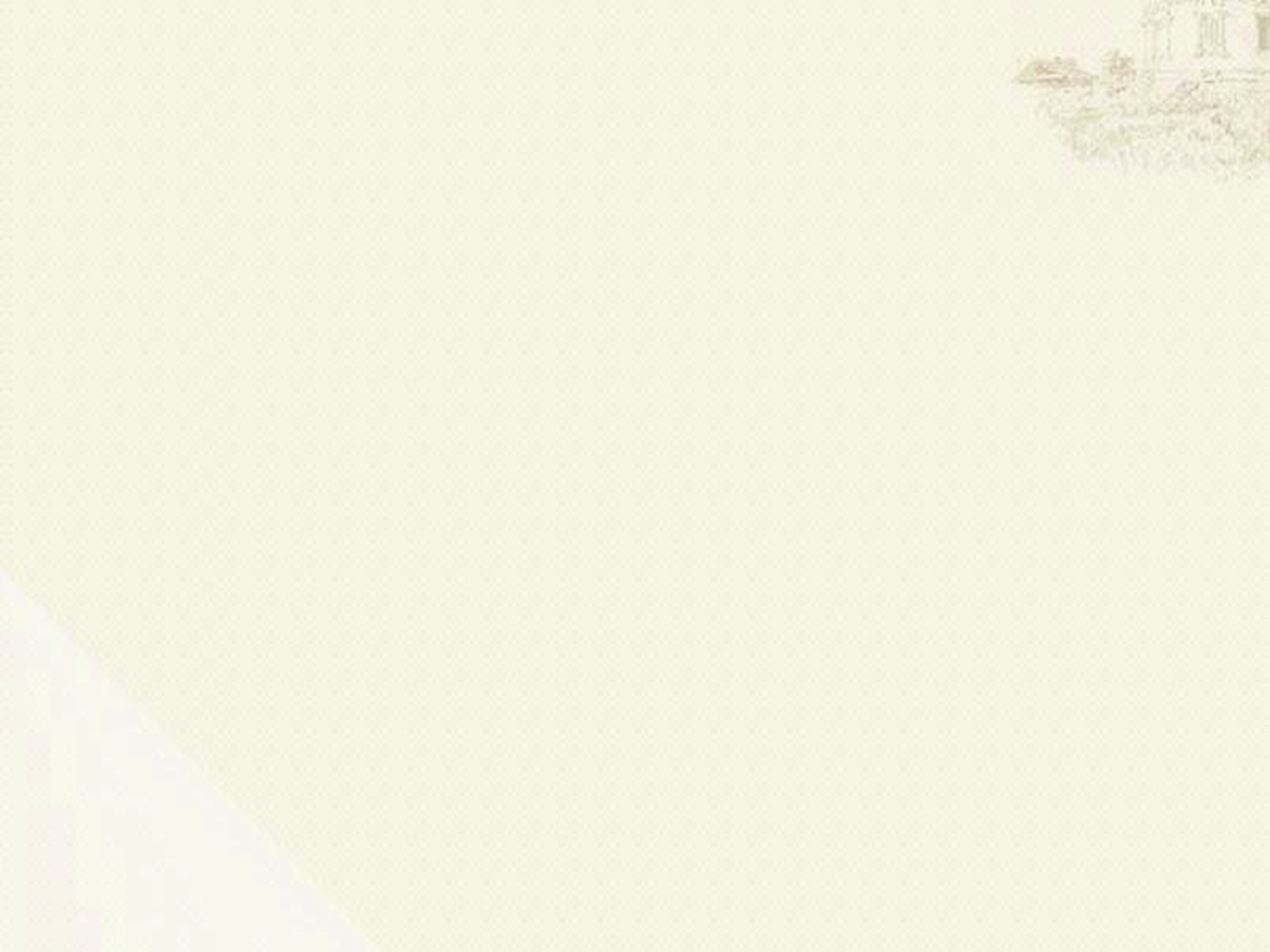 Буктрейлер – короткий видеоролик по мотивам книги. Основная его задача – рассказать о книге, заинтересовать, заинтриговать  читателя.
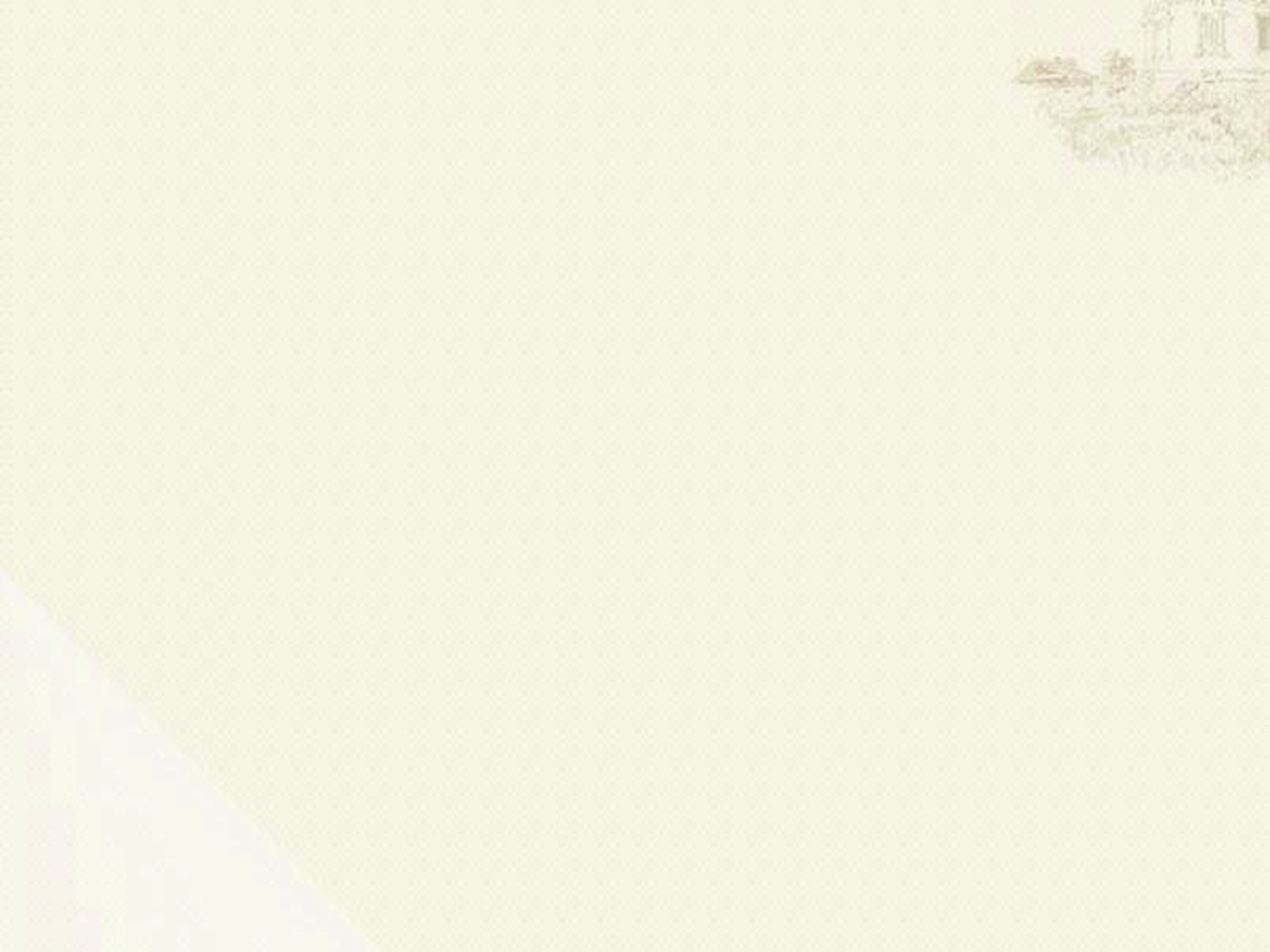 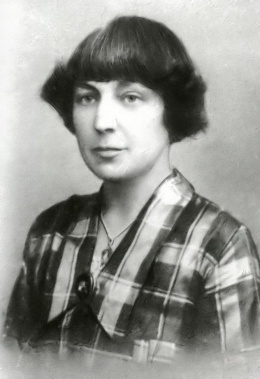 А что есть чтение- как не разгадывание, извлечение тайного, оставшегося за строками, за пределами слов…
Марина Цветаева
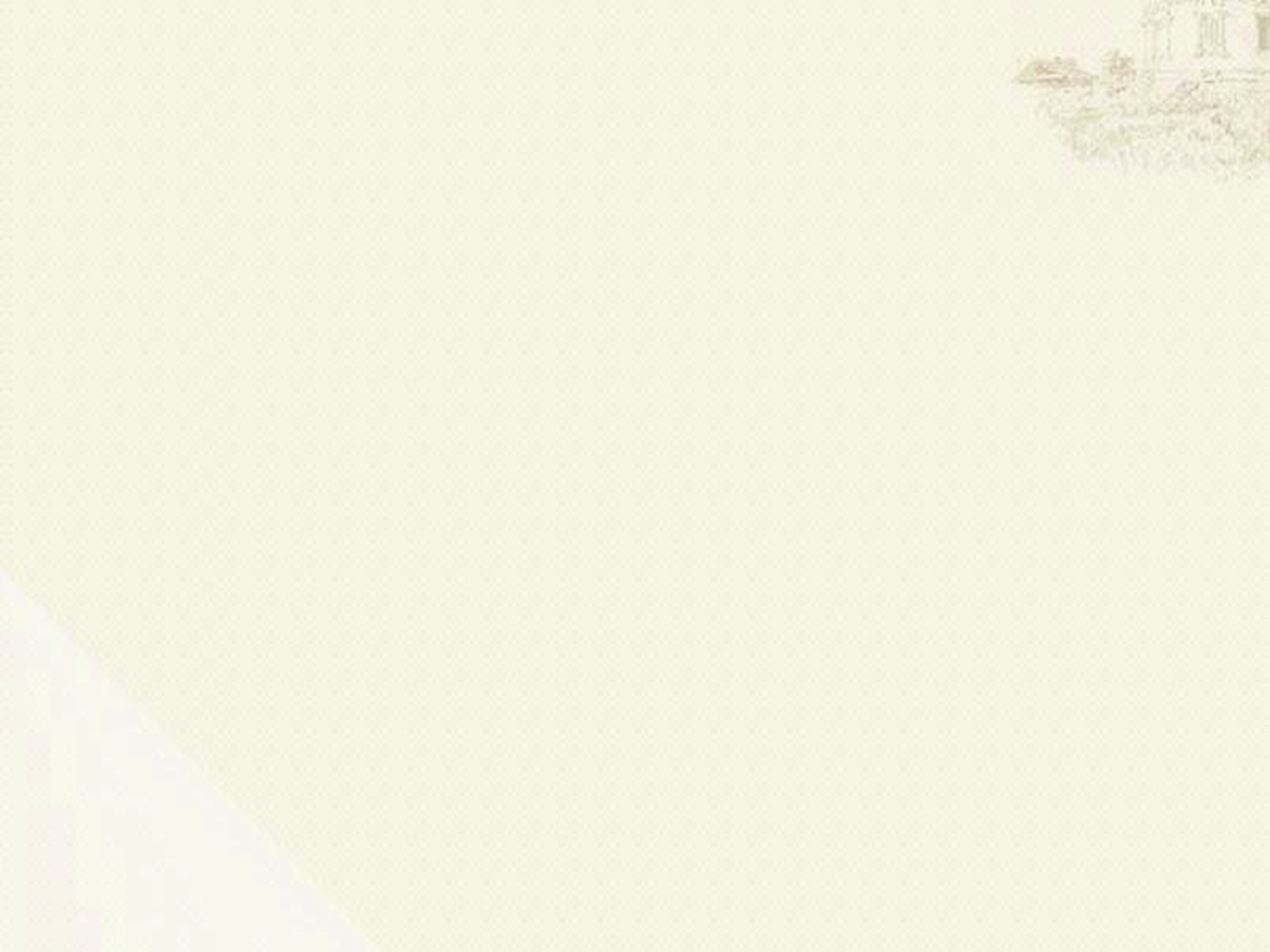 «Если прилежно поищешь в книгах мудрости внимательно, то найдёшь великую пользу душе своей».
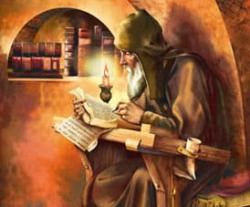 «Повести временных лет» 
Из «Похвалы князю Ярославу и книгам»